3. 
Le matériel scolaire
Qu’est-ce que c’est?
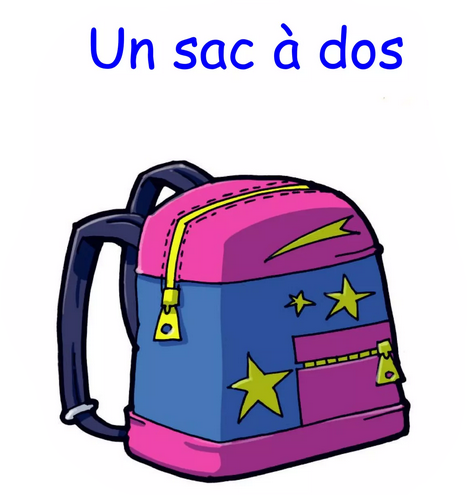 Qu’est-ce que c’est?
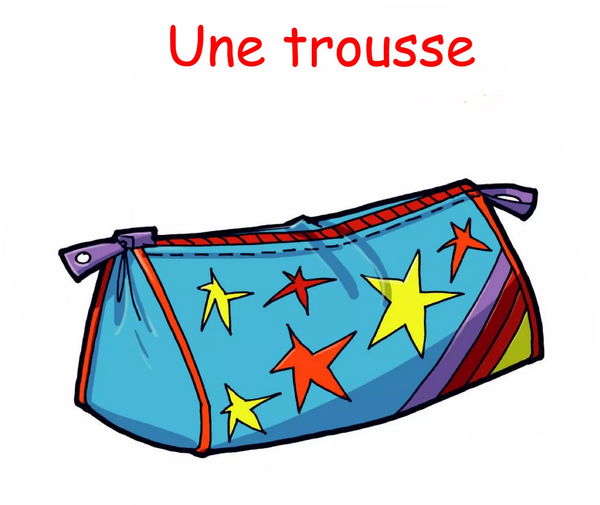 Qu’est-ce que c’est?
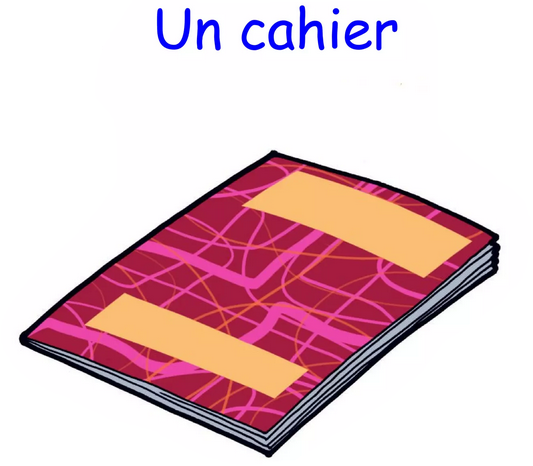 Qu’est-ce que c’est?
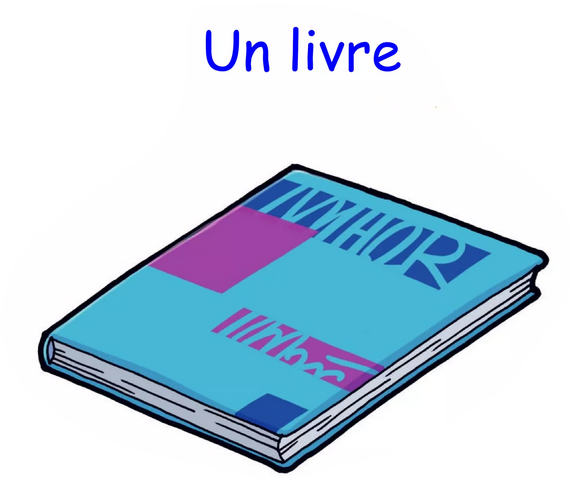 Qu’est-ce que c’est?
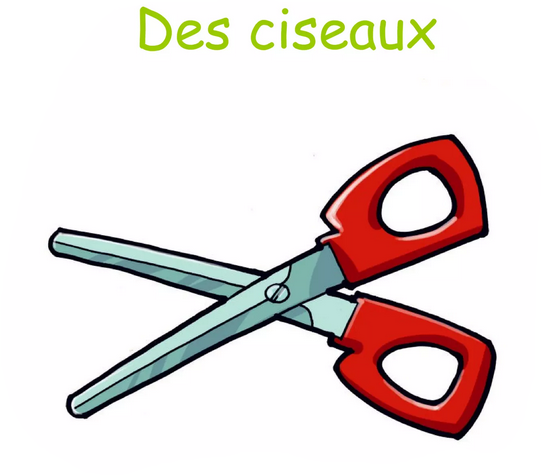 Qu’est-ce que c’est?
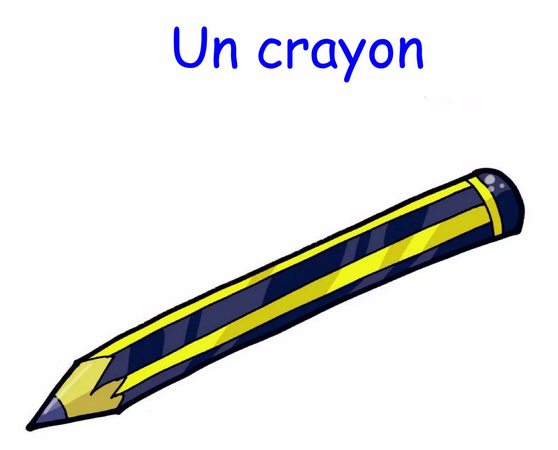 Qu’est-ce que c’est?
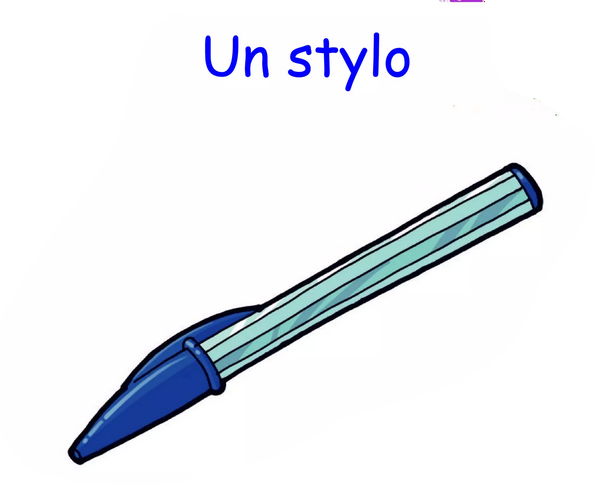 Qu’est-ce que c’est?
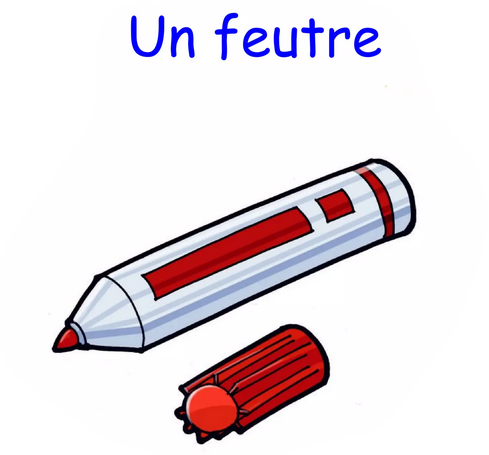 Qu’est-ce que c’est?
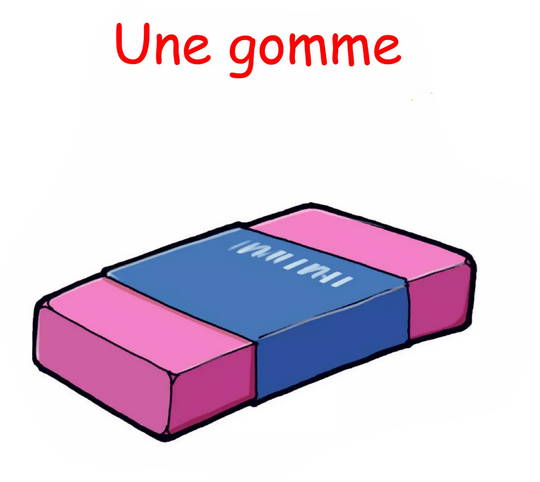 Qu’est-ce que c’est?
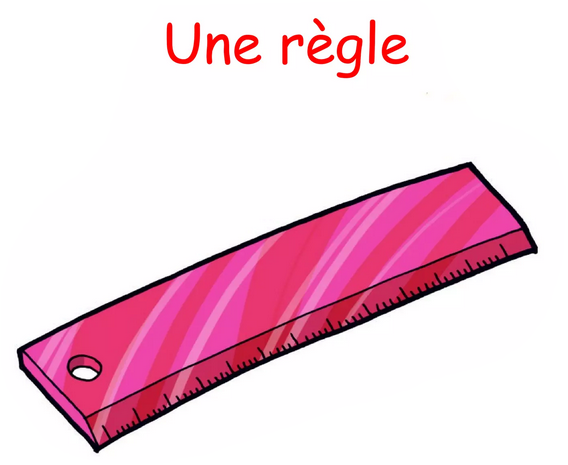 Qu’est-ce que c’est?
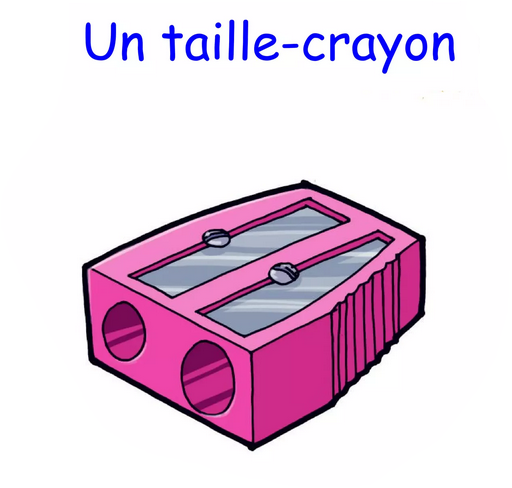 Qu’est-ce que c’est?
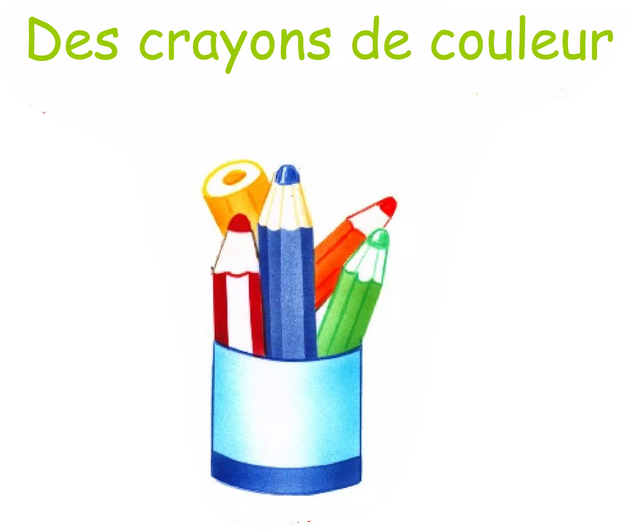 Qu’est-ce que c’est?
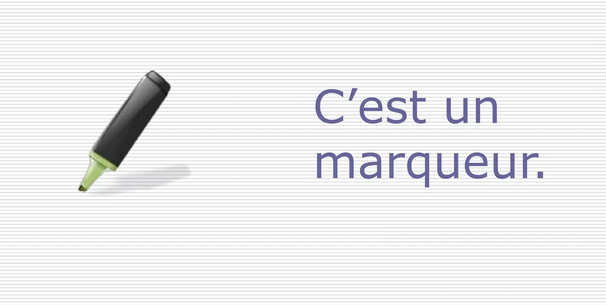 Qu’est-ce que c’est?
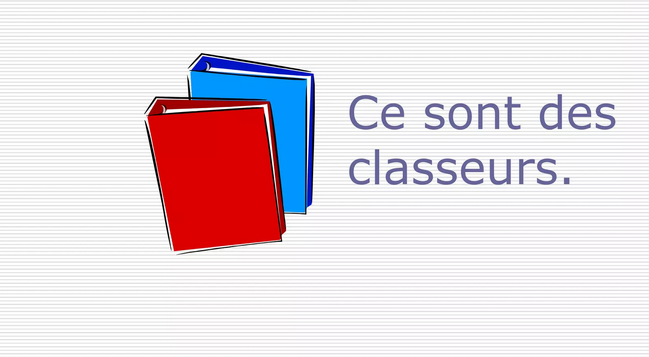 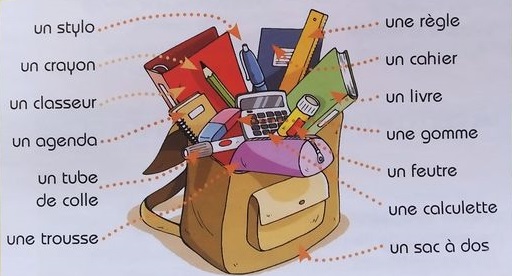 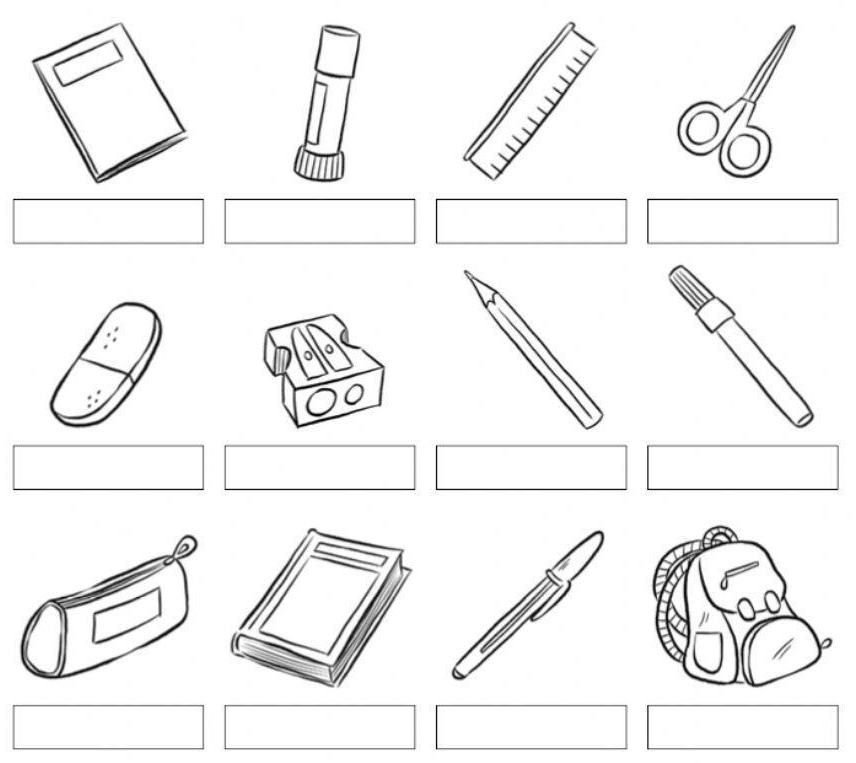 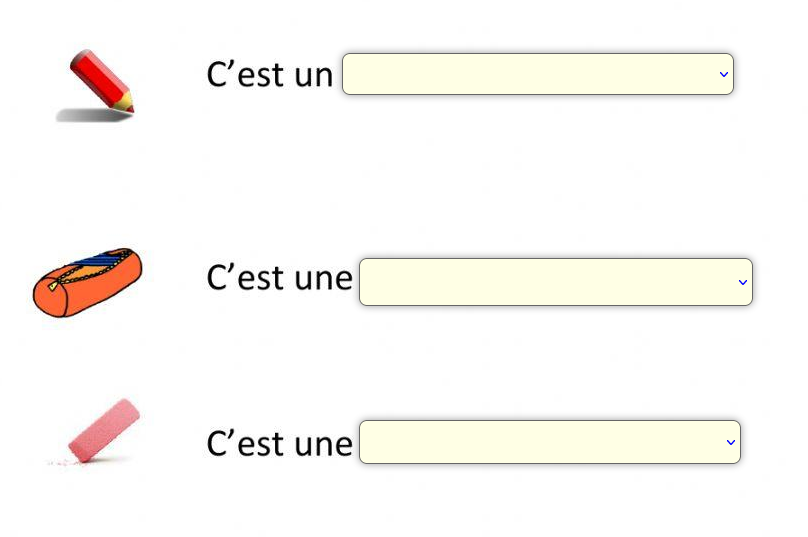 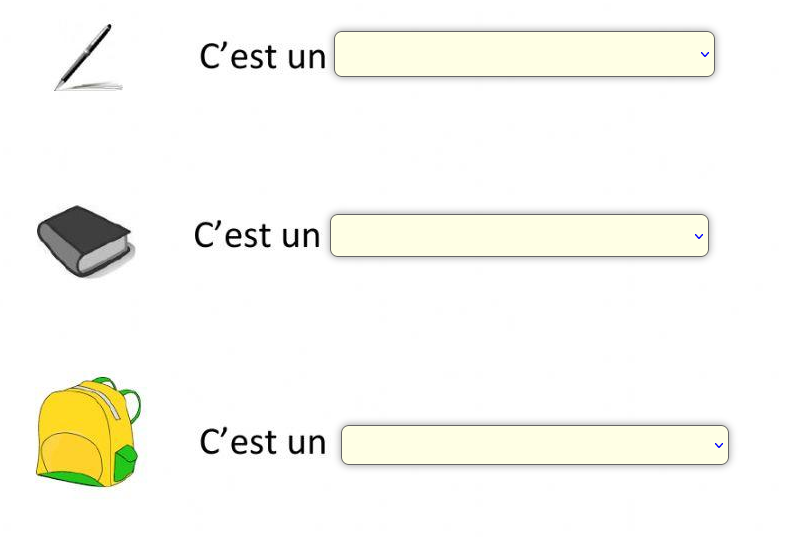 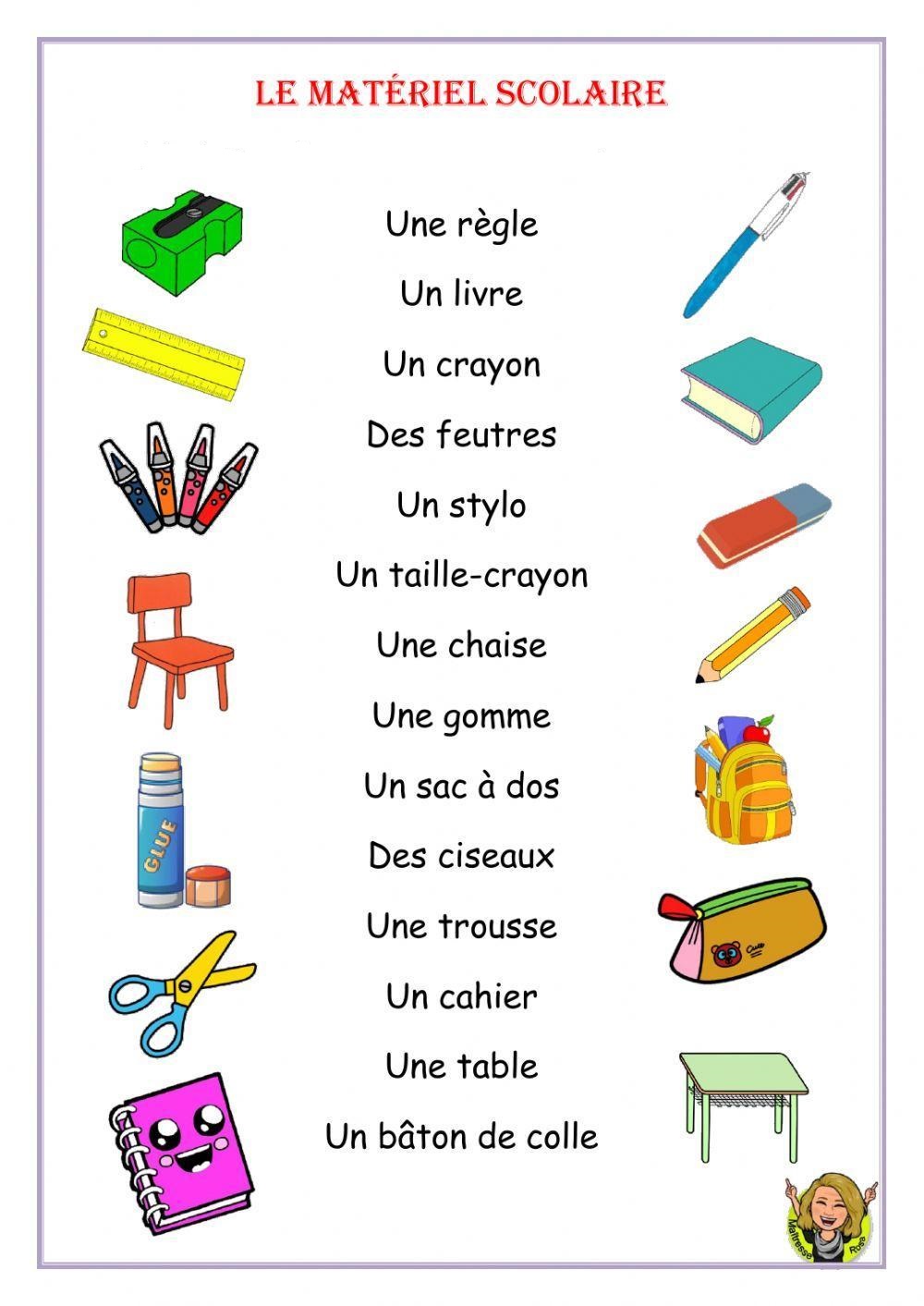